МКДОУ «Детский сад№3 п Теплое»
Презентация проекта «День матери»

Подготовил воспитатель: Мысик С Н
2023г
Участники проекта: - дети средней группы-воспитатели-родители воспитанниковТип проекта: творческий, информационный, коллективный.Продолжительность проекта: одна неделя
Актуальность:В последнее время мало внимания родители уделяют детям, а дети в свою очередь, забывают это делать по отношению к родителям. Мамы избегают разговоров с детьми о жизни, о счастье, не вникают в детские проблемы, не делятся с ними впечатлениями. Дети же не ценят родителей, их труд и терпение. И, к сожалению, часто свою любовь к маме дети связывают с материальными ценностями, а не с духовными. Преобладание у современных детей потребительского отношения к матери.Укрепить близкие, доверительные отношения между ребенком и мамой. Сформировать у них ценностное отношение, любовь, привязанность к самому родному и близкому человеку – МАМЕ.
Цель проекта: обобщить социальный опыт ребенка через его творческую и речевую активность, положительное отношение к своей маме.Задачи проекта:• углубить знания детей о роли мамы в их жизни, через раскрытие образа матери в поэзии, в живописи, музыке, художественной литературе,• воспитывать доброе, заботливое отношение к маме.• развивать творческие способности детей в продуктивной и в музыкальной деятельности• создание условий для социально-нравственного развития детей в процессе воспитания любви и взаимопонимания с самым близким человеком –мамой
Этапы проекта:1 этап- подготовительный-Подбор информации по теме , материала для выставок.-Подбор художественной литературы для чтения с детьми, заучивания.-Разработка конспектов занятий.
Подбор методической и художественной литературы и просмотр мультфильмов:«Мамины руки» Емельянов Б., «Как Миша хотел маму перехитрить» Пермяк Е. сказка «Кукушка» (ненецкая),«Сказка о глупом мышонке» С. Маршак, стихотворения «А что у вас?» Михалков, «Разговор с мамой», «Мама ходит на работу» М. Пляцковский, «Мамин день» Е. Благинина.                                                                        1. Мама для мамонтенка (ТО "Экран", 1981г.).2. Осторожно, обезьянки ("Союз мультфильм, 1984г.).3. Умка ("Союз мультфильм", 1969г.).
2 этап –основной, практический Беседа «Нет милее дружка, чем родная матушка»Цель: создание  образа матери — хранительницы семейного очага, создающей теплую атмосферу, уют, ощущение родного дома, а также формирование представления о том, что мама выполняет множество социальных ролей: дома — она любящая мать, на работе — умелая труженица (врач, учительница, парикмахер), в свободное время спортсменка, читательница. Словесные игры «Расскажи о маме» Составление описательных рассказов с детьми на тему «Моя мама лучше всех», «Подбери словечко», «Мамочка, какая?» (ласковая, добрая, милая, нежная и т.д.). «Скажи ласково», «Найди свою маму», «Чья мама?»
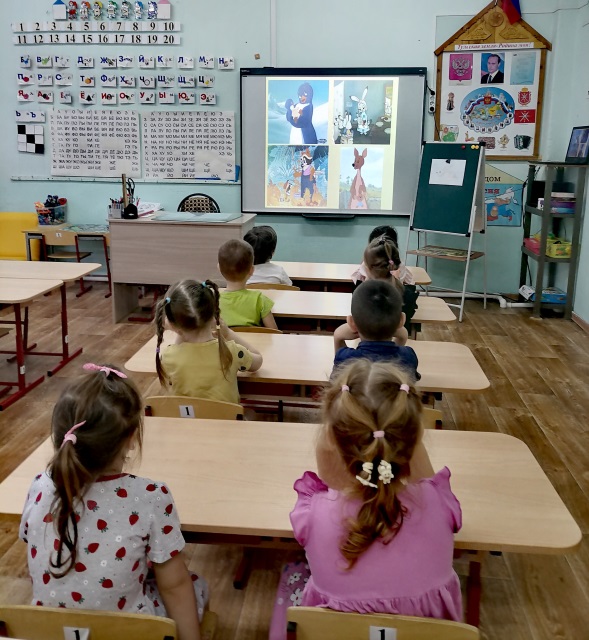 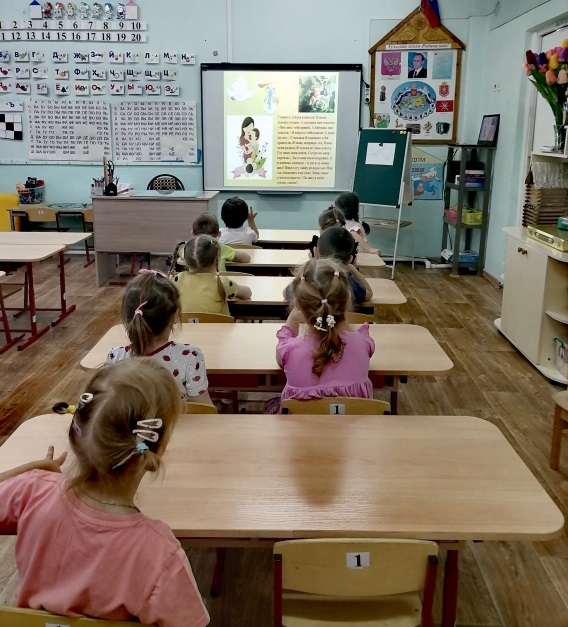 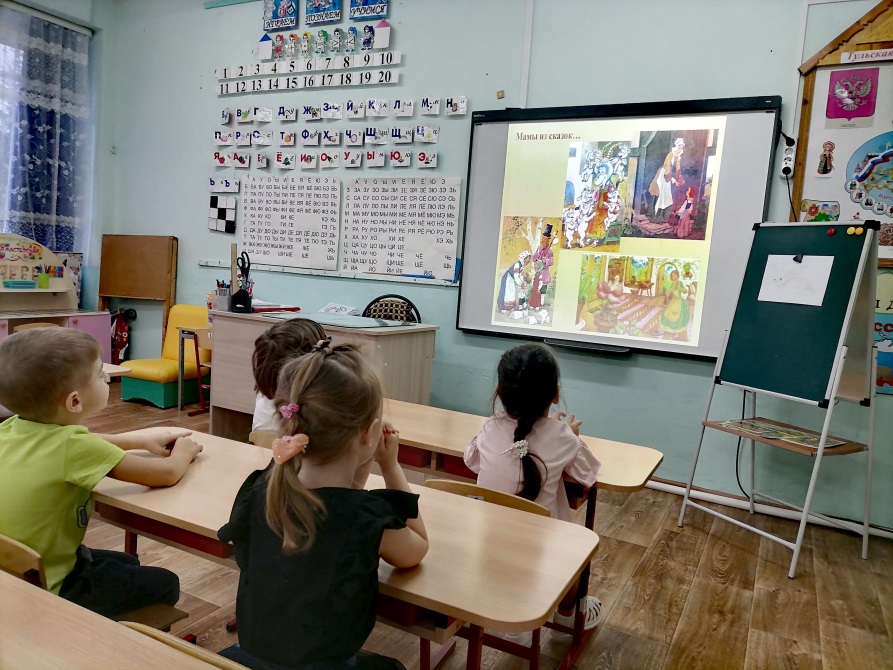 Художественно-эстетическое развитие (рисование) 
 «Портрет  мамы»
 	
	Закреплять умение детей аккуратно закрашивать изображения лица, используя разнообразные формообразующие движения работая карандашами .
	 Развивать эстетические чувства (дети должны продуманно брать цвет ), аккуратность, воображение, творчество. 
	Воспитывать любовь к маме, самостоятельность.
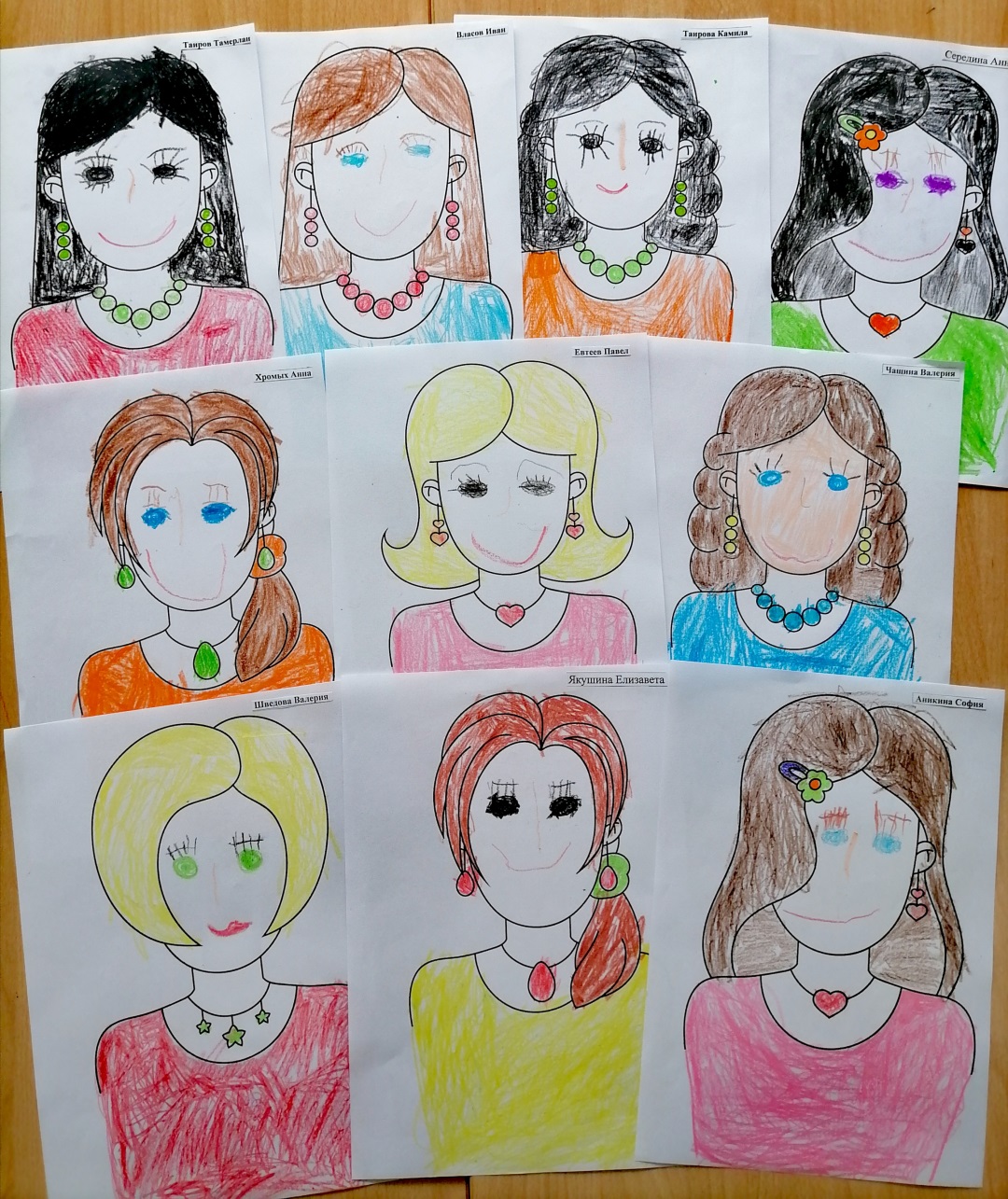 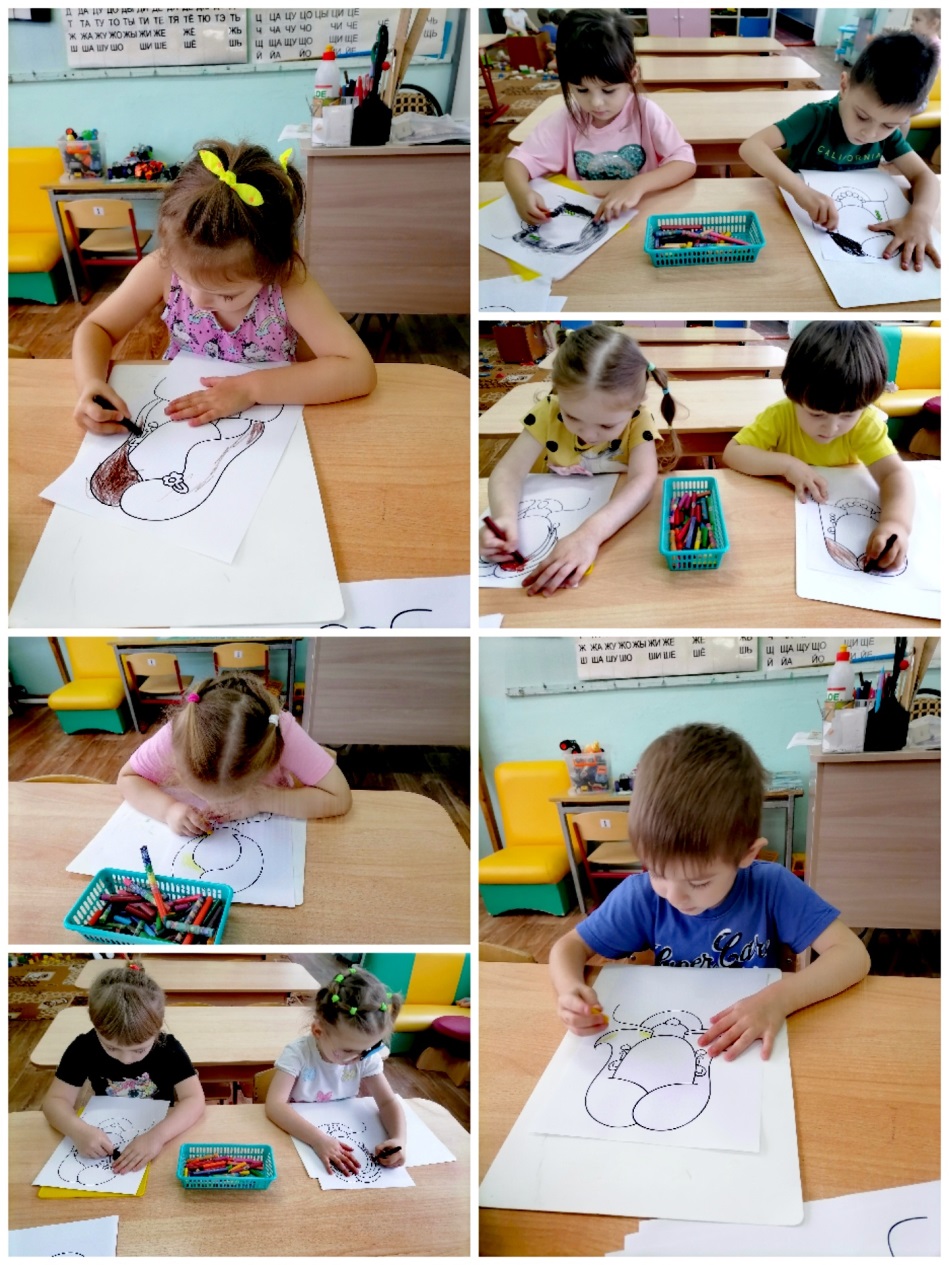 Художественно-эстетическое развитие (лепка) 
 «Сердечко маме»
Учить лепить красивую композицию с помощью форм, привлекая полученные ранее умения и навыки.
	 Развивать зрительную координацию, мелкую моторику, чувство цвета, творческие способности.
	Воспитывать усидчивость и умение доводить дело до конца, учить детей проявлять внимание по отношению к маме.
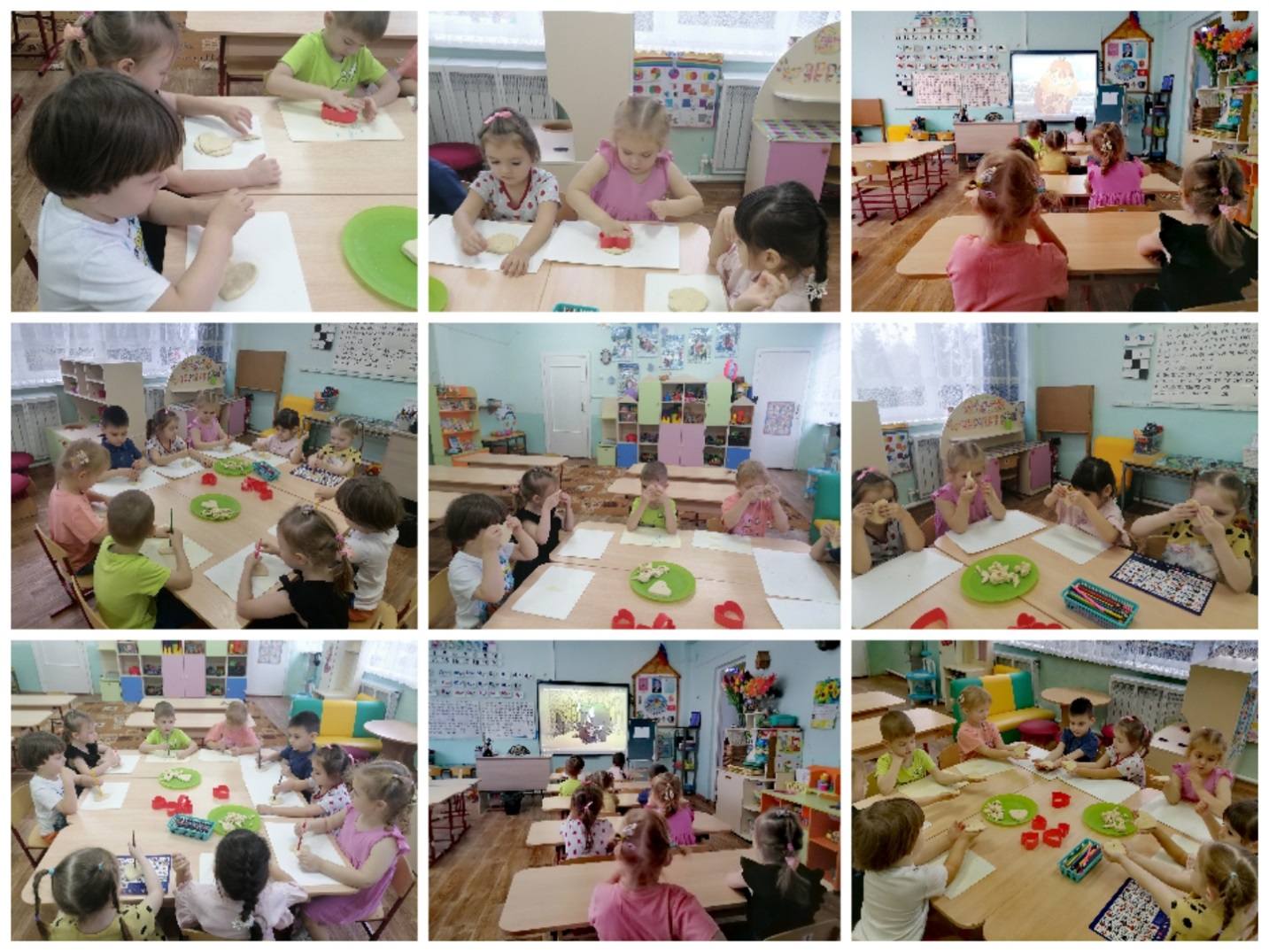 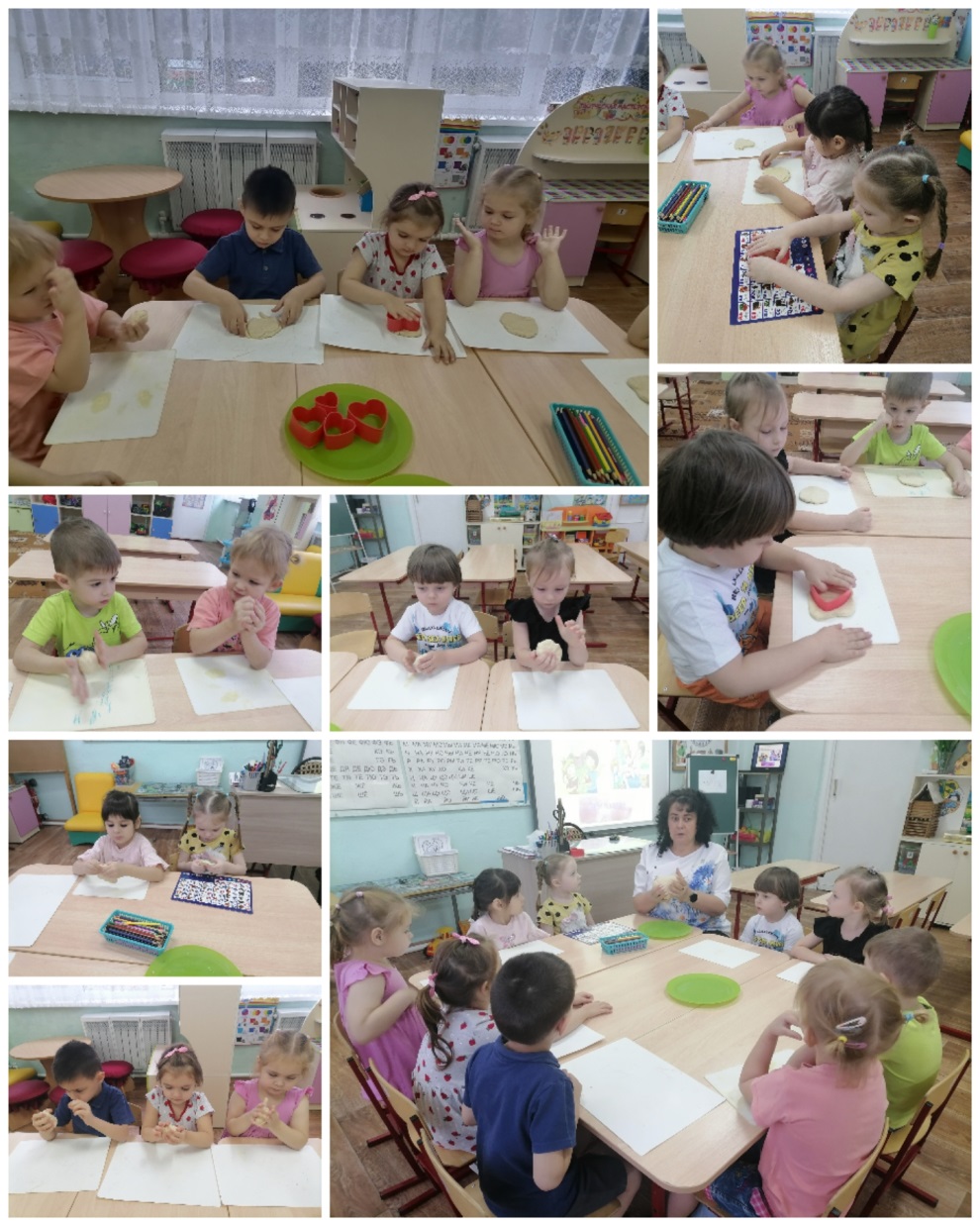 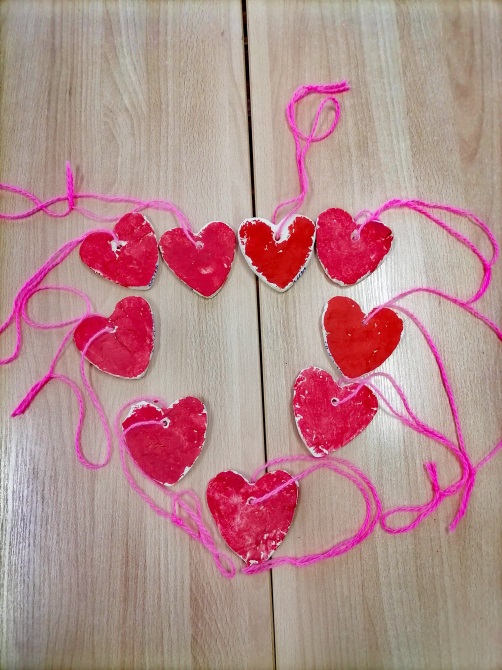 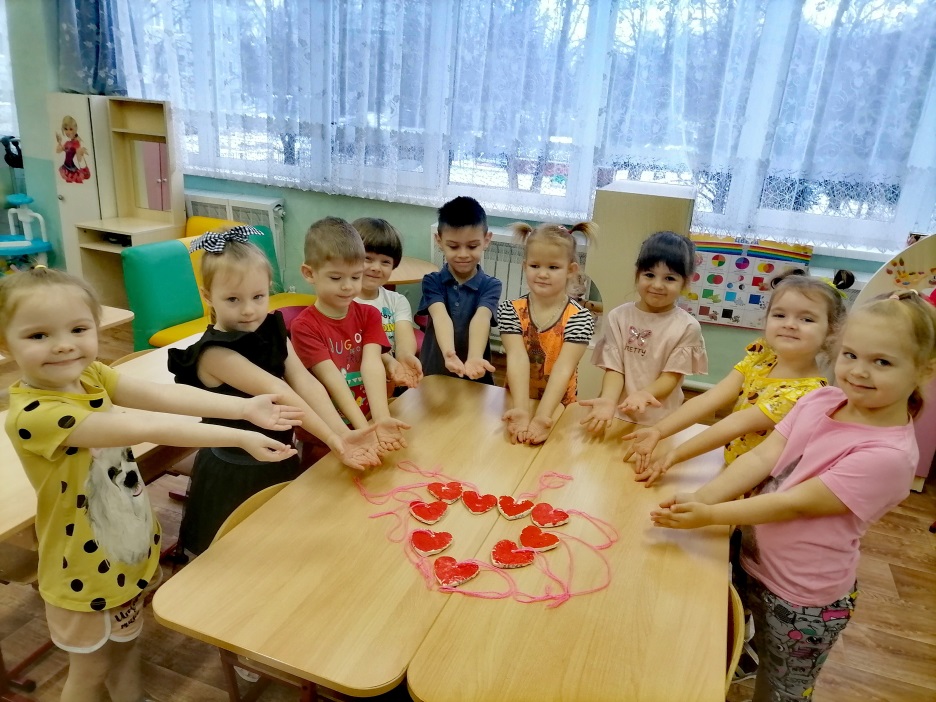 Сюжетно-ролевые игры:
 «Мамины помощники», Дочки-Матери
 «Семья»
 «Мама на работе».
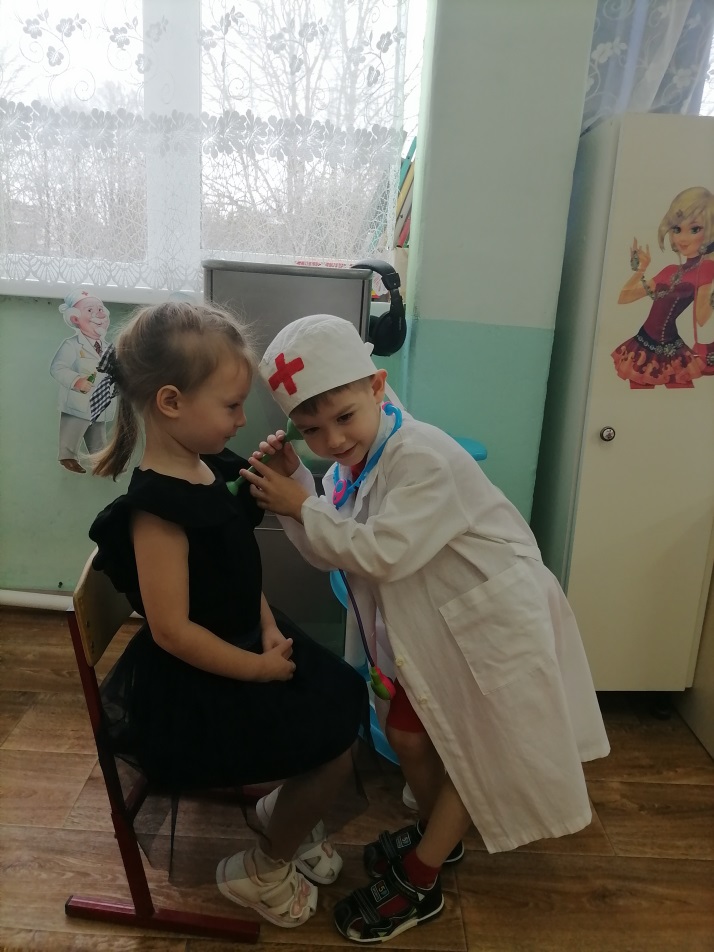 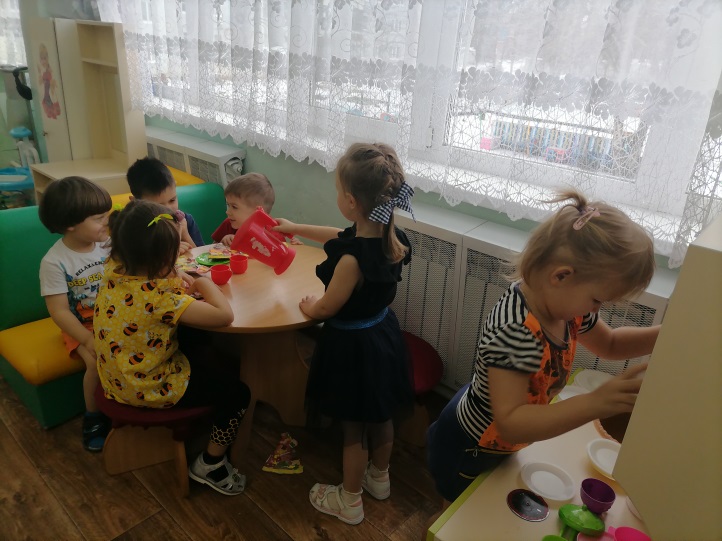 Дидактические игры:
«Подбери наряд к празднику» 
«Кому что подарить»
«Кому, что нужно для работы» 
«Четвертый лишний»
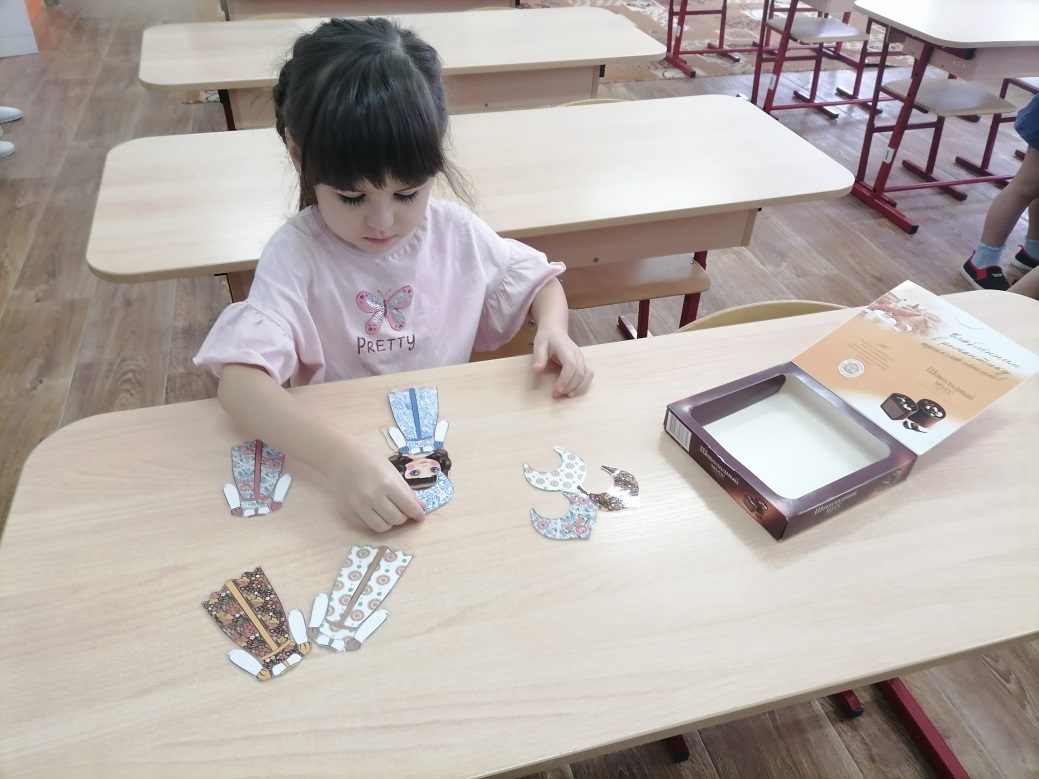 Стенгазета «Когда МАМА была маленькой!»
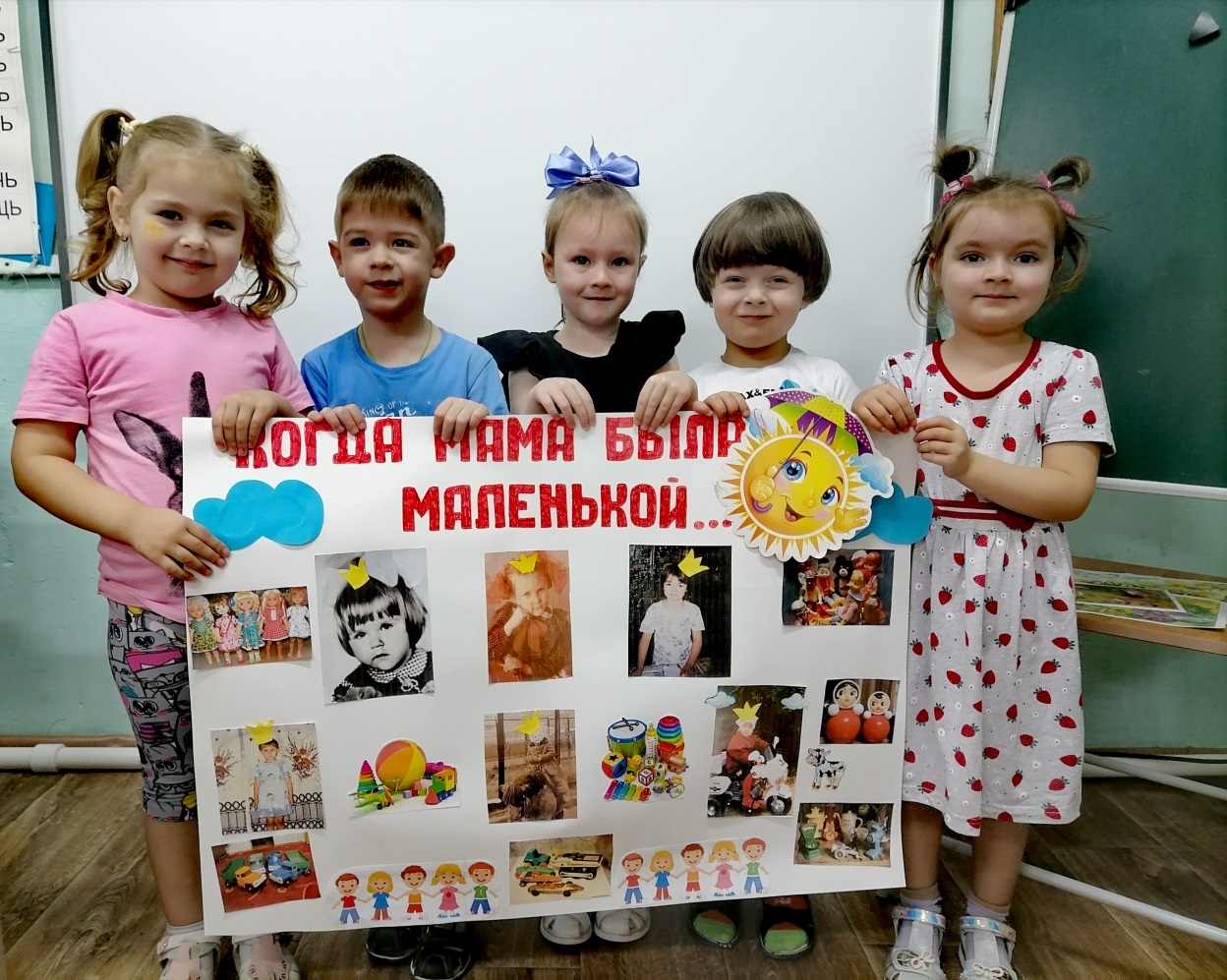 Вот такой сюрприз ждал наших мам вечером:
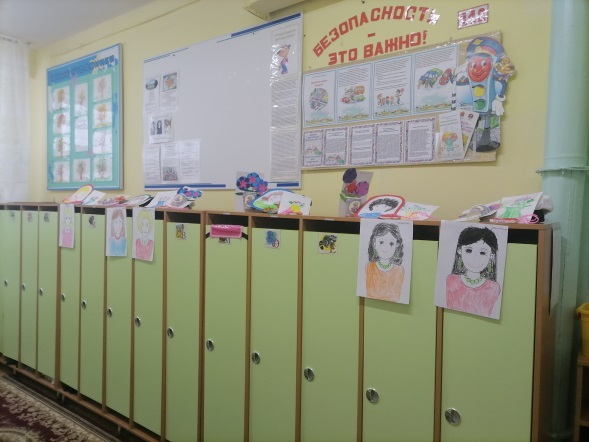 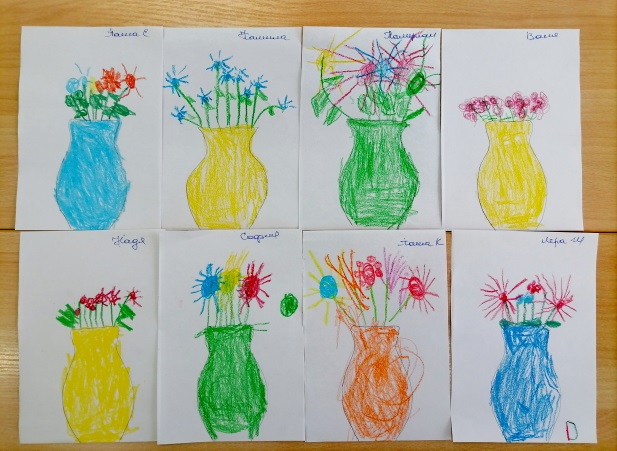 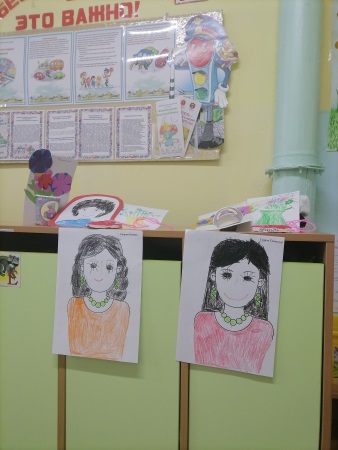 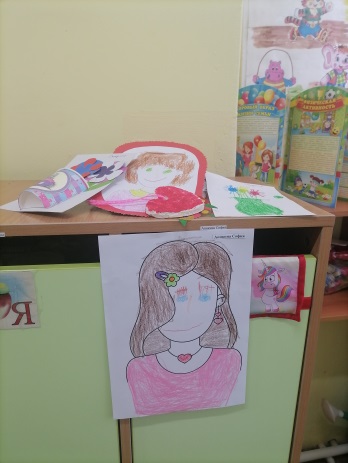 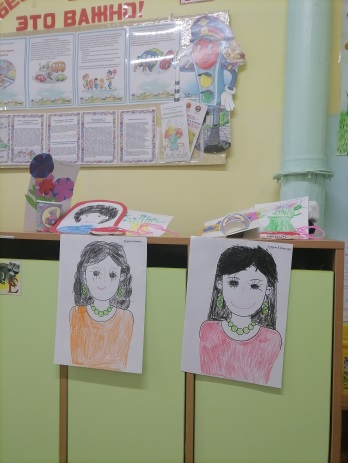 Спасибо за внимание!